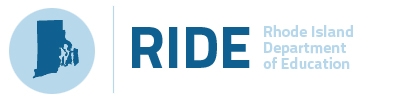 Overview of AcceleGrants/ABE Application ProcessRhode Island Department ofElementary and Secondary EducationMay 13, 2016
Presenters:
David Luther				Lisa Ellis	
Phone: (401) 222-4652			Phone: (401) 222-8954
David.Luther@ride.ri.gov	        	Lisa.Ellis@ride.ri.gov
What is AcceleGrants?
RIDE’s eGrants system

HMB, Inc – Westerville, Ohio
 System currently used by 12 States

In use by RIDE since 2008:
 Consolidated Programs (CRP)
 Perkins/Vocational Education
 Race to the Top (RTTT)
 Various ARRA Programs

Web Site: http://gms.ride.ri.gov
Benefits of an eGrant Process
Reduces errors

Tracking of workflow and status

Improved fiscal controls

Improved communication

Easier access to additional resources/help

Faster application approvals

Timely distribution of funds 

Access by public to grant information
AcceleGrants Major Features
Grant Applications

Grant Amendments

Expenditure Reimbursement Processing

Quarterly Expenditure Reporting (IER)

Final Expenditure Reporting (FER)

Performance Reporting

Custom Report Generation
Grantee System User Roles
Input Roles:
Program and Financial Input

Approver Roles:
ABE Program Coordinator
District Business Manager
District Superintendent (Authorizing Authority)

Administrator:
District System Administrator

Individual Users can be assigned one or more roles
Setting Up System User Accounts
Designate District System Administrator


System User Accounts
 User Name – First Initial & Last Name
John Smith – JSMITH
User sets and re-sets own password

 Information Needed
Name (First & Last)
Email Address
Phone Number
Fax (Optional)
Role or Roles to be Assigned in System

One User Account per Individual Please
.
Workflow
Ordered set of steps by which a funding application is submitted and approved 

Workflow Steps:
 Draft Not Started
 Draft Started
 Draft Completed
 ABE Coordinator Approval
 Business Manager Approval
 Authorized Representative Approval
 RIDE Program Officer Approval
 RIDE Fiscal Officer Approval
 RIDE Final Approval
Document Library
Two Areas (1) Agency/RIDE & (2) Grantee

(1) Repository for additional information 
Guidance Documents
Supplemental Forms
Links to web-based resources

(2) Allows Districts to upload documents outside of application but within AcceleGrants
ABE Quarterly Program Reports
ABE Application
Grantees may receive Adult Education funding from one or more funding sources:

WIOA-ABE
EL Civics
JDF
General Revenue

WIOA-ABE, EL Civics, JDF, and General Revenue will only require the completion of each funded budget section.
  
Most of the Application found in Local Match Section
Match Budget
Basic Program Information Guide
Important Documents
Review Details
FY 2017 Adult Education Application Timeline
FY 2017 Application should be available to begin work on or about Tuesday, May 17th.

Check Address Book to Insure that your agency system users are loaded and correct.

Select Fiscal Year 2017!

Change/Move Application Status to “Draft Started”

Grantees can begin to completed the “Basic Program Information Guide” 

Grantees can download Important Documents, complete and upload into Related Documents Section of AcceleGrants

Estimated Match Budget available for input
25% of FY 2016 Total Funding Level
FY 2017 Adult Education Application Timeline Continued
On or Before June 10, 2016 – ABE, EL Civics, JDF, and General Revenue Allocations will be loaded into AcceleGrants.  Total Required Match will be recalculated and loaded into AcceleGrants 	 
Complete all funded budgets and Basic Program Information Guide and upload all necessary documents into related  documents sections.

Application Due Dates:
June 24th (For Applications with Summer Activities)
July 25th (For Applications without Summer Activities)

Ensure that no system errors exist
Warnings okay

Move Application status to District Superintendent/Authorized Approved
Application Submitted to RIDE!

RIDE Program and Fiscal Reviews Begin

Substantial Approval Letters Issued  (as Necessary)
FY 2017 Adult Education Application Timeline Continued
Grantees - Check Review Details Page

Grantees  - Respond to RIDE Reviewer Questions in Review Details Page

If application is returned to applicant agency, make changes based upon the reviewers comments
Move status back to District Superintendent/Authorized Agent Approved!

RIDE Program and Fiscal Reviewers okay Application

Final Approval by RIDE’s ABE Coordinator
Status moved “RIDE Final Approved”
Notification of Grant Award Issued to Grantees

Grantees can commence expenditure reimbursement process after application is final approved by RIDE

Complete Quarterly Expenditure Reports
Due 15 days after the end of each Quarter
FY 2017 Adult Education Application Timeline Continued
Complete Quarterly Program Reports
Download Reports from Application in AcceleGrants (Part of Important Documents Section)
Upload completed Reports to Document Library (Grantee Section)

Submit Amendment to Approved Application (Optional)
RIDE will provide timeline and guidance for Amendment Requests
When submitting an amendment, system will create a copy of the approved application.
Make changes as necessary
System will flag all changes made with a delta symbol
Submit same way as initial application (District Superintendent/Authorized Agent Approved)

June 30, 2017 – FY 2017 Project Period Ends

By June 30, 2017 Request all outstanding reimbursements

No Later than August 15, 2017 Complete Final Expenditure Report (FER) Due
Due 15 days after closeout of all outstanding  obligations
Budget Details Screen Shot
Building an Approvable Budget
Budget Details – Make Clear & Concise
Description: (What) is being paid for
Cost Basis: (How) total cost was determined (rate, units, time frame)
Justification: (Why) describe/link back to program
Identify # of FTE’s for Salaried Personnel and their related benefits only


Budget items must be allowable, reasonable, necessary, and allocable.

Reserves
Match – Cash or In-Kind
ABE, EL Civics, JDF, General Revenue – Unassigned or Administration
Building an Approvable Budget
Combine Benefit Costs for each Compensation line.
Include Taxes (FICA/Medicare) on Substitutes & Stipends

# FTE’s Salary  =  # FTE’s Fringe Benefits

Indirect Cost Rates
Must have approved rate loaded into system in order to recover indirect costs
Provide RIDE with copy of approved indirect cost agreement
Indirect Costs are an Administrative Cost

Budget Copy Function Available Next Year (2017 into 2018)


Need additional guidance? Budget and UCOA Guidance Documents are located in Document Library
Helpful Hints
User Account Management – Log-in/Log-off
Save your work! – Don’t get timed out!
Check for system validations – Errors & Warnings
Know the status of your application
Check review status – Review Details Page
Need Assistance?
For ABE Application Program Related Technical Assistance contact:

Kim Chouinard

Nancy Labonte

Philip Less

For ABE Application Fiscal Related Technical Assistance contact:
Lisa Ellis

For AcceleGrants System Related Technical Assistance  contact:

David Luther
Billy Trimble